Cloud PaaS - all user communities meeting
Gergely Sipos
Technical Outreach Manager(EGI.eu / MTA SZTAKI)
EGI Federated Cloud Infrastructure
Resources
21 providers from 14 countries
17 interested in joining from 7 countries
IaaS interfaces 
APIs, Command line (OCCI)
Online guides, videos, etc.
User support teams in 11 countries
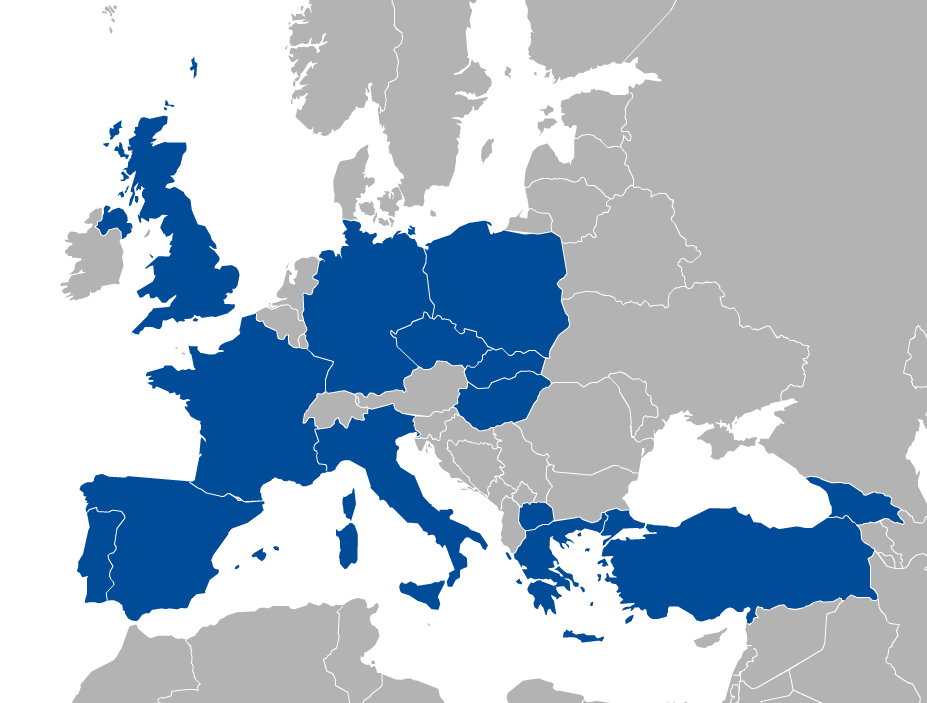 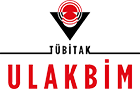 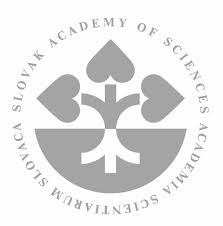 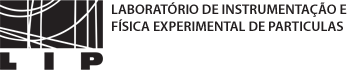 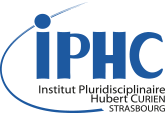 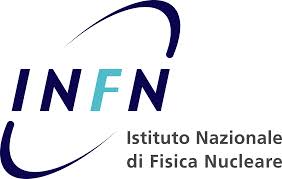 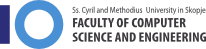 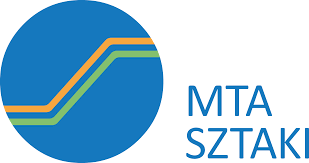 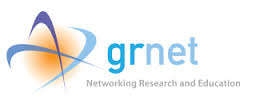 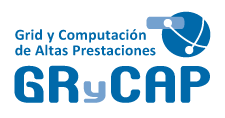 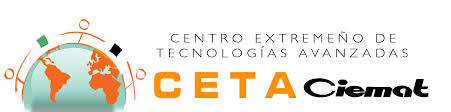 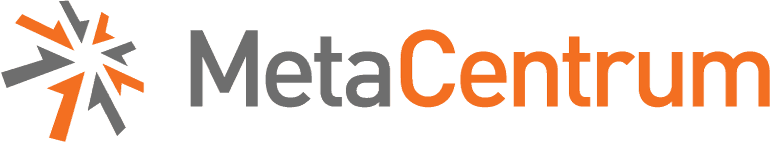 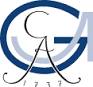 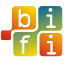 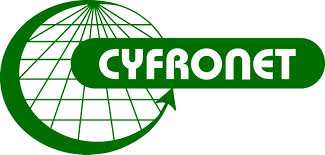 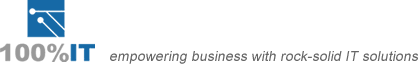 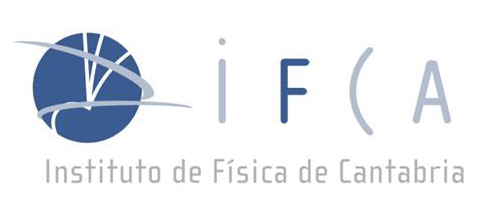 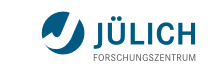 EGI Conference 2015
[Speaker Notes: 15 RPs and 12 NGIs on May last year]
High Level Tools (PaaS)
Extend the IaaS capabilities of the EGI cloud
Simplify application/service development on cloud
External contributions in the EGI Federated Cloud
Systems currently offered:
EGI Conference 2015
Goals of the PaaS sessions
Existing PaaS solutions?
Planned platforms? 
Bringing in and offering plaforms in EGI?
EGI Conference 2015
Notes, Q&A: http://go.egi.eu/paas
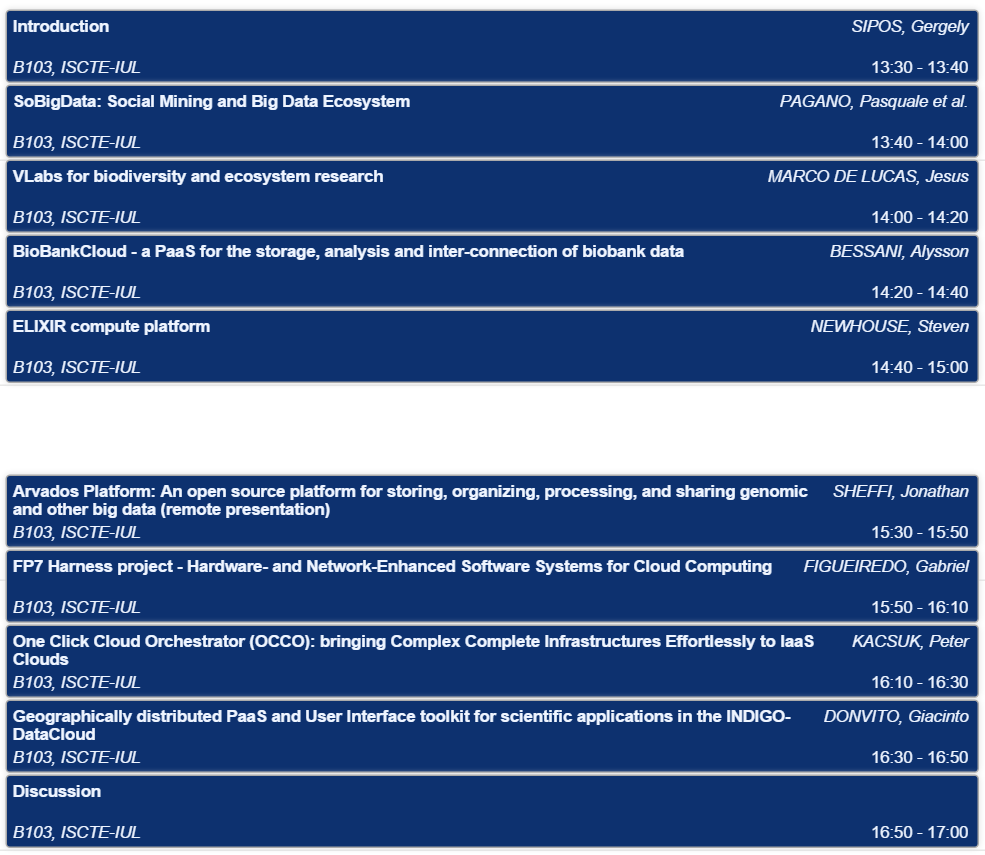 EGI Conference 2015